Государственное бюджетное нетиповое учреждение 
Дворец учащейся молодежи 
Санкт-Петербурга
Цирковая студия «Ровесник». Формирование мотивации
Подготовила: 
педагог дополнительного образования, 
Васинская А.С.
Мотивация обучения
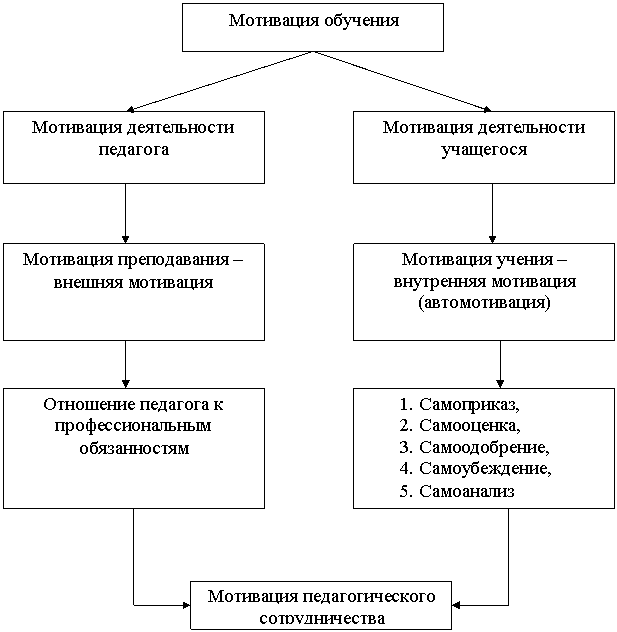 Мотивация обучения - это общее название для процессов, методов, средств побуждения, учащихся к продуктивной познавательной деятельности, к активному освоению содержания образования.
Успешность учебной деятельности
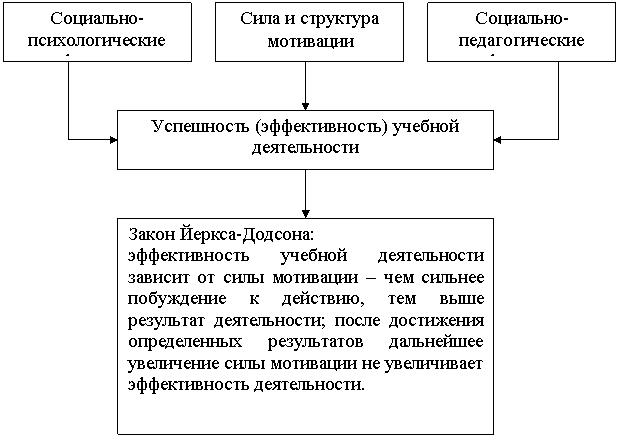 Мотивация обучения
Если для личности деятельность значима сама по себе (напр., удовлетворение познавательной потребности в процессе учения), то это - внутренняя мотивация.
Если же толчком к деятельности личности являются социальные факторы (напр., престиж), то это - внешняя мотивация.
Внешние мотивы могут быть положительными (мотивы успеха, достижения) и отрицательными (мотивы избегания, защиты).
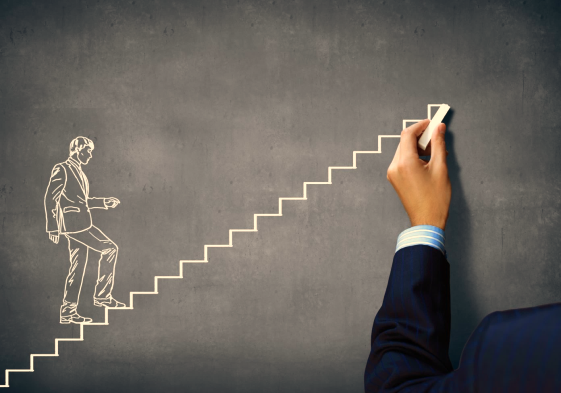 возможности педагога для стимулирования учащихся
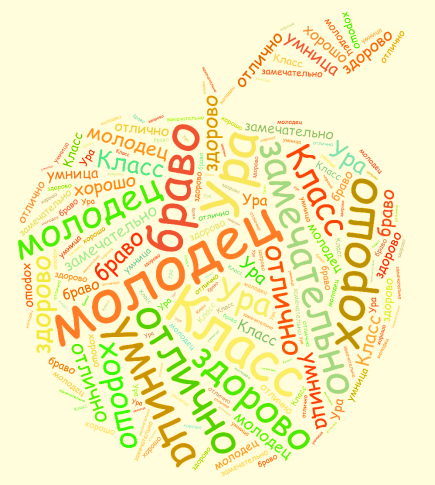 Осторожная поддержка соперничества
Хвальба
Создание хорошей репутации своим детям
Демонстрация достижений
Пример результатов зачета